I Problemi con gli Stecchini
Prima parte
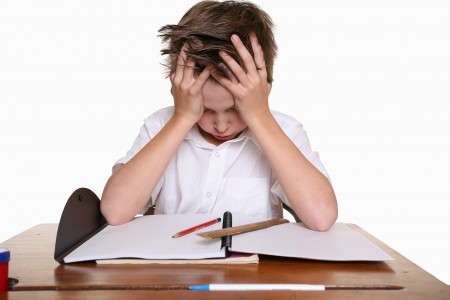 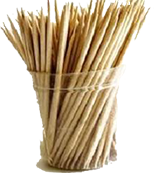 I Problemi con gli Stecchini
Risolvere i problemi aiutandoci con gli stecchini
Per risolvere alcuni problemi ci si può aiutare visualizzandoli con l’aiuto di oggetti reali come gli stecchini.
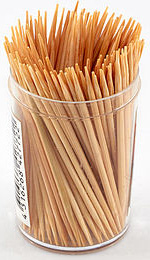 Procurati una scatola di stecchini!
I Problemi con gli Stecchini
Il problema
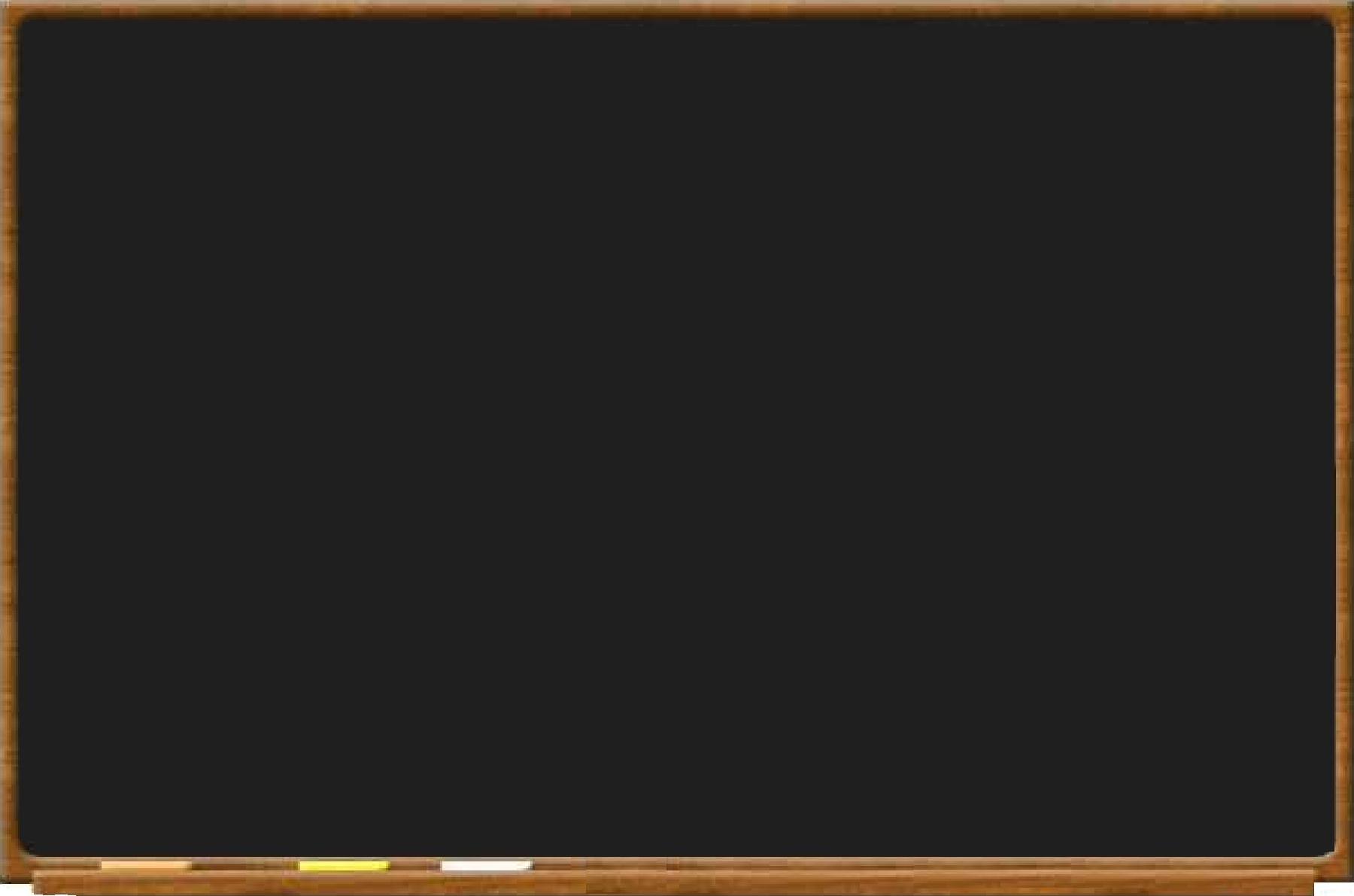 La somma di due segmenti è 27 cm e uno è il doppio dell’altro. Quanto misurano i due segmenti?
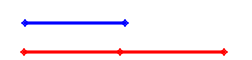 1. Rappresenta il primo segmento con uno stecchino:
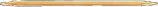 2. Essendo il secondo segmento il doppio del primo, con quanti stecchini lo rappresenti?
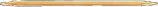 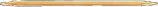 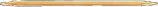 I Problemi con gli Stecchini
Il problema
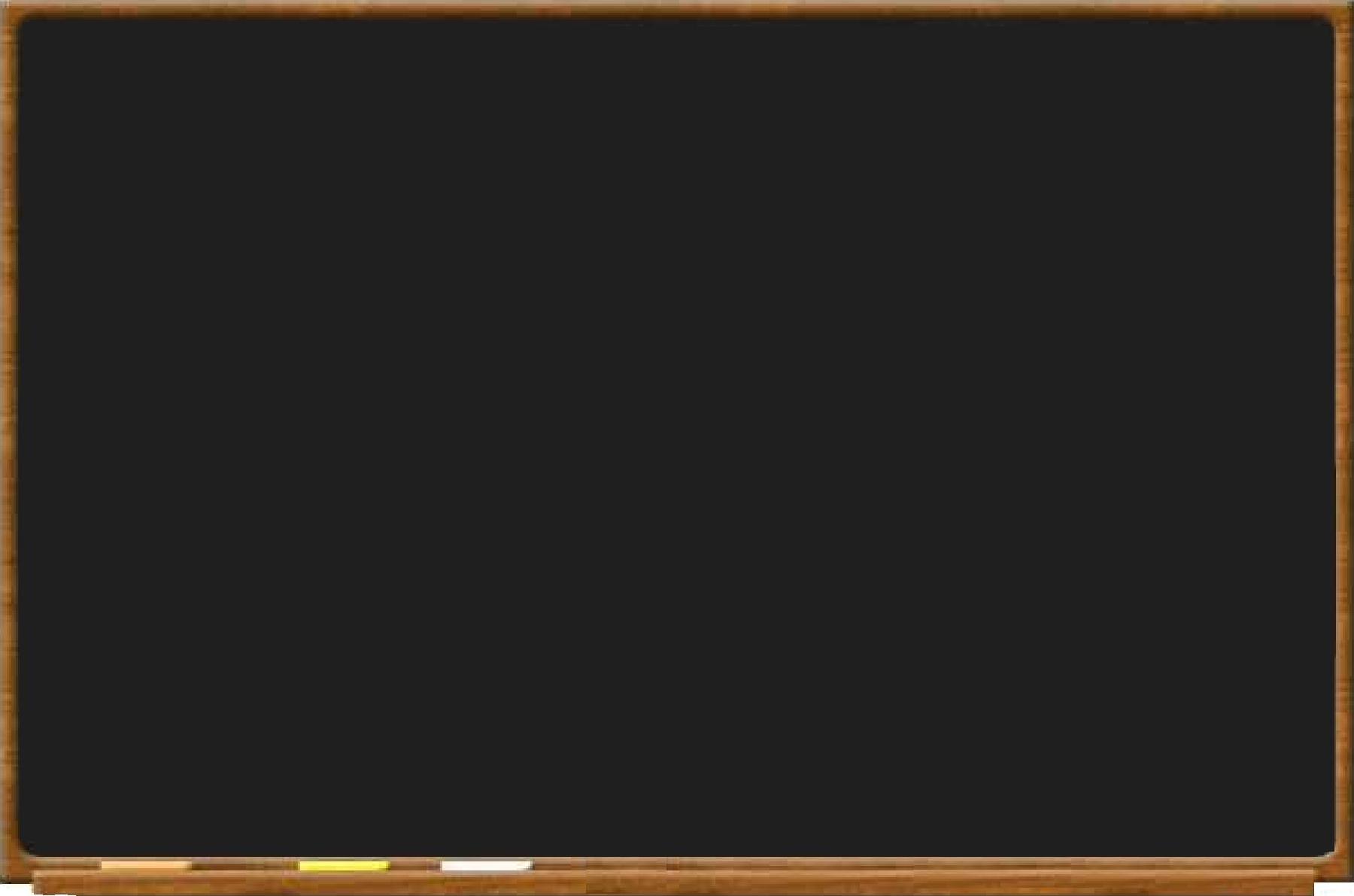 La somma di due segmenti è 27 cm e uno è il doppio dell’altro. Quanto misurano i due segmenti?
3. Con quanti stecchini rappresenterai la somma dei due segmenti?
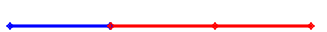 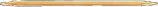 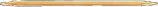 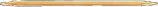 4. Ora, se 3 stecchini uguali rappresentano 27 cm, ossia la somma dei due segmenti, quanto misura uno stecchino?
= 27 : 3 = 9 cm
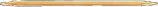 I Problemi con gli Stecchini
Il problema
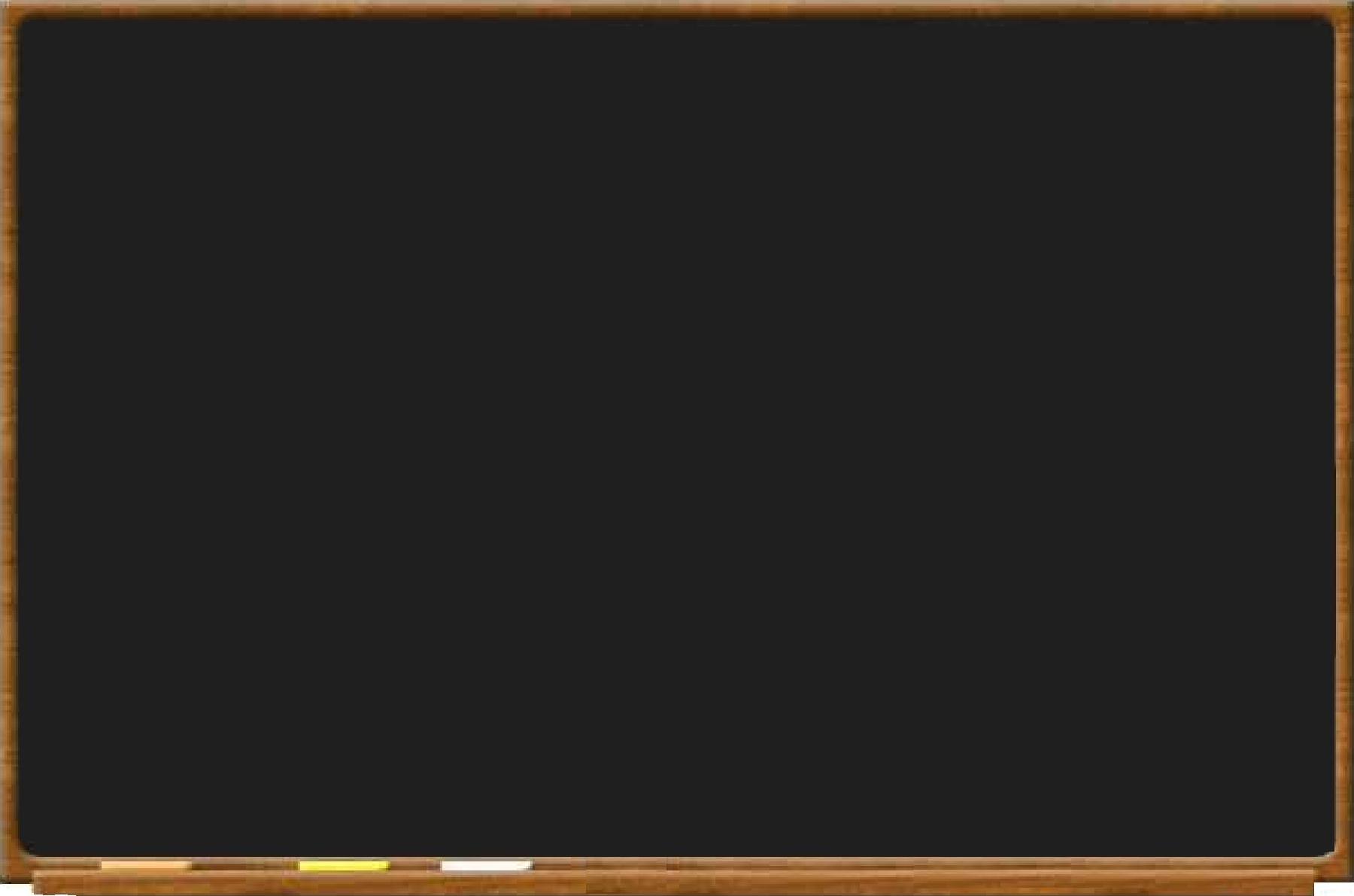 La somma di due segmenti è 27 cm e uno è il doppio dell’altro. Quanto misurano i due segmenti?
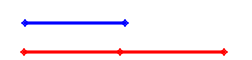 = 9 cm
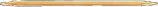 = 18 cm
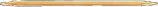 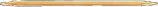 Risposta: i due segmenti misurano 9 cm e 18 cm, infatti 18 è il doppio di 9 e la loro somma è 27 cm
I Problemi con gli Stecchini
Il problema
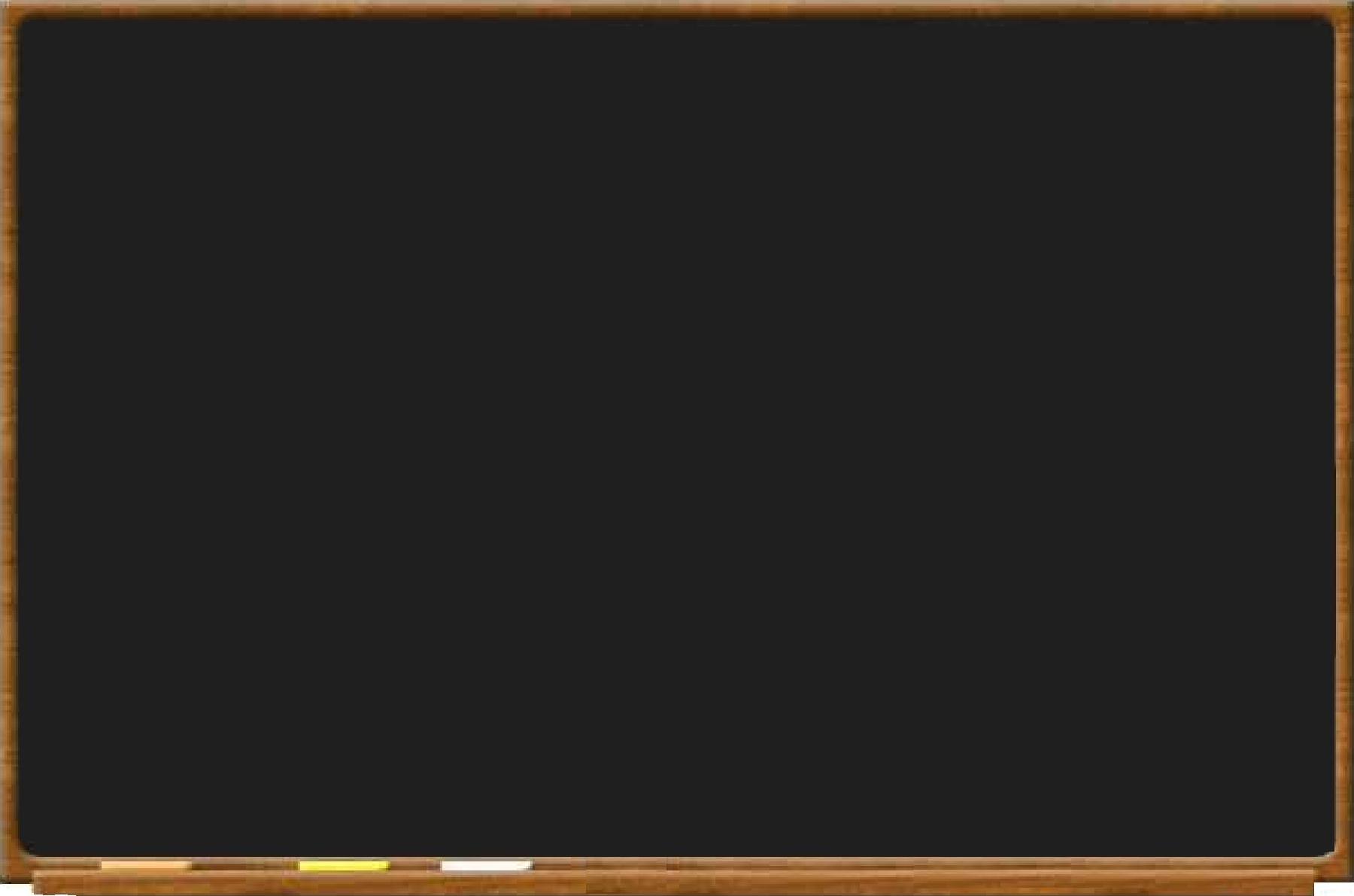 La somma di due numeri è 40 e uno è il triplo dell’altro. Quali sono i due numeri?
1. Rappresenta il primo numero con uno stecchino:
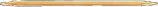 2. Essendo il secondo numero il triplo del primo, con quanti stecchini lo rappresenti?
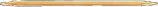 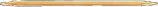 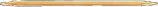 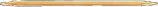 I Problemi con gli Stecchini
Il problema
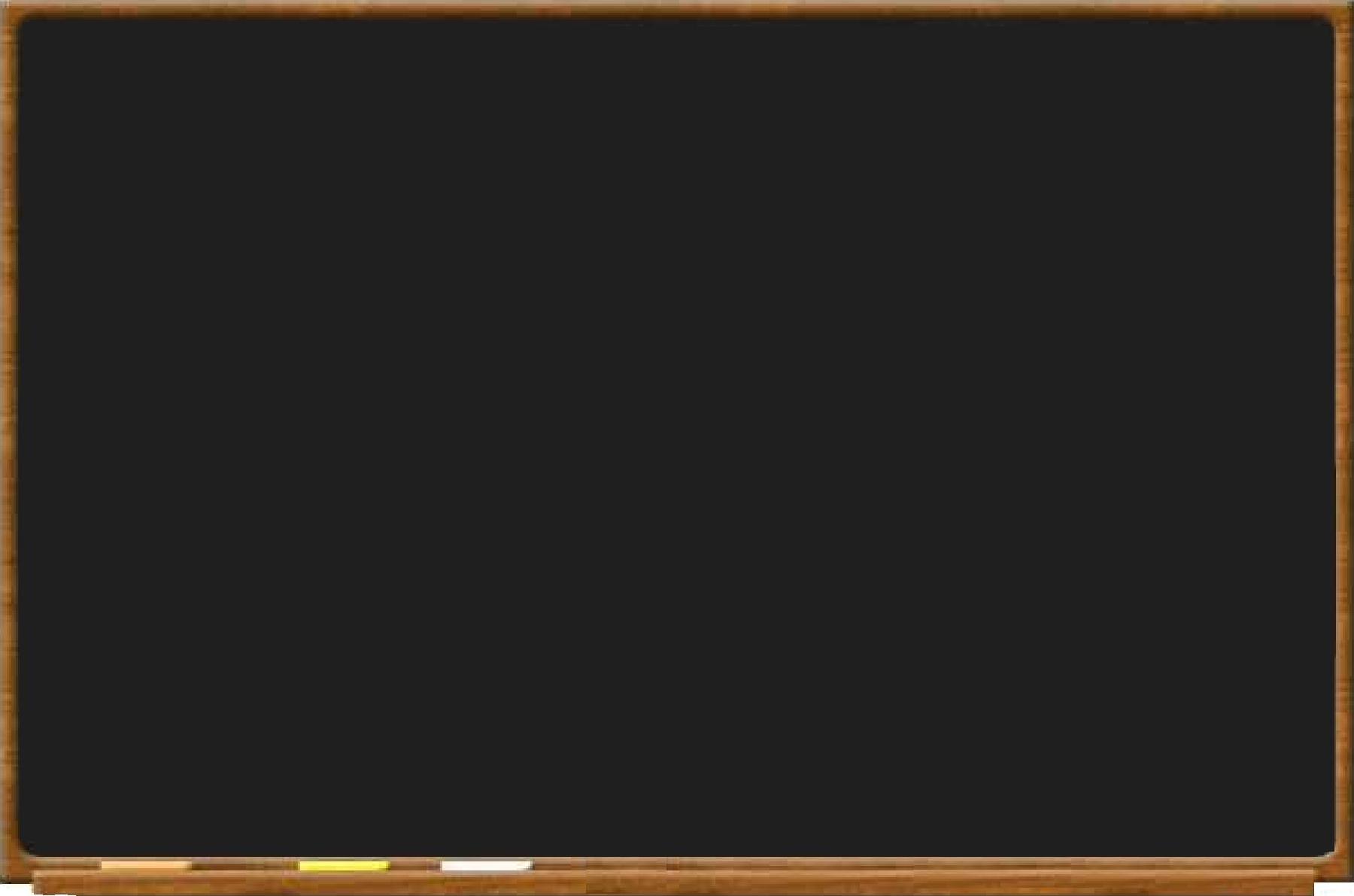 La somma di due numeri è 40 e uno è il triplo dell’altro. Quali sono i due numeri?
3. Con quanti stecchini rappresenti la somma dei due numeri?
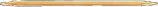 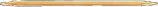 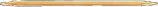 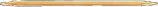 4. Ora, se 4 stecchini uguali rappresentano 40, ossia la somma dei due numeri, quale numero rappresenta uno stecchino?
= 40 : 4 = 10
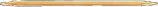 I Problemi con gli Stecchini
Il problema
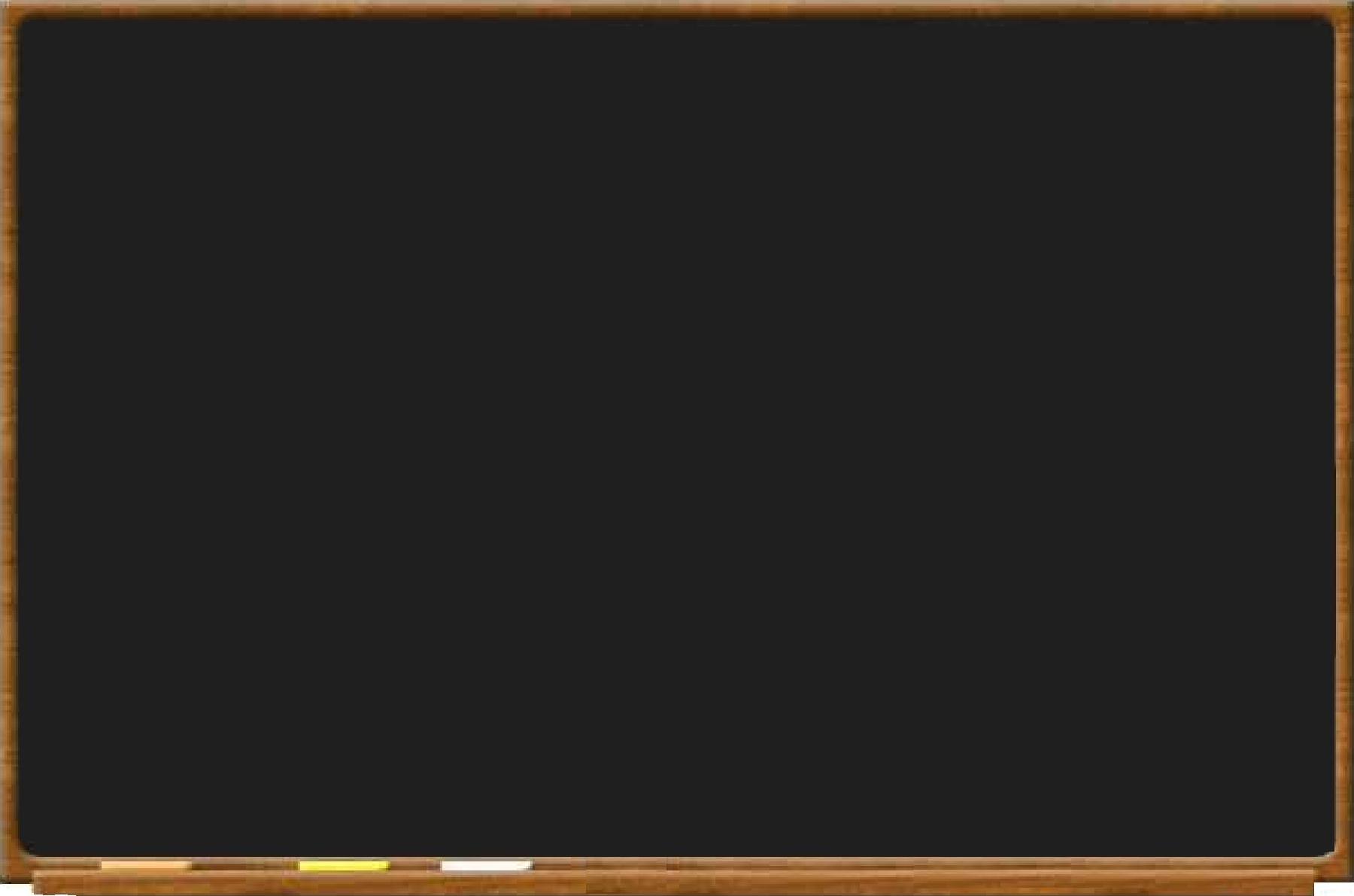 La somma di due numeri è 40 e uno è il triplo dell’altro. Quali sono i due numeri?
= 10
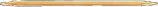 = 30
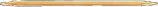 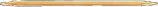 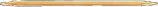 Risposta: i due numeri sono 10 e 30, infatti 30 è il triplo di 10 e la loro somma è 40.
I Problemi con gli Stecchini
Il problema
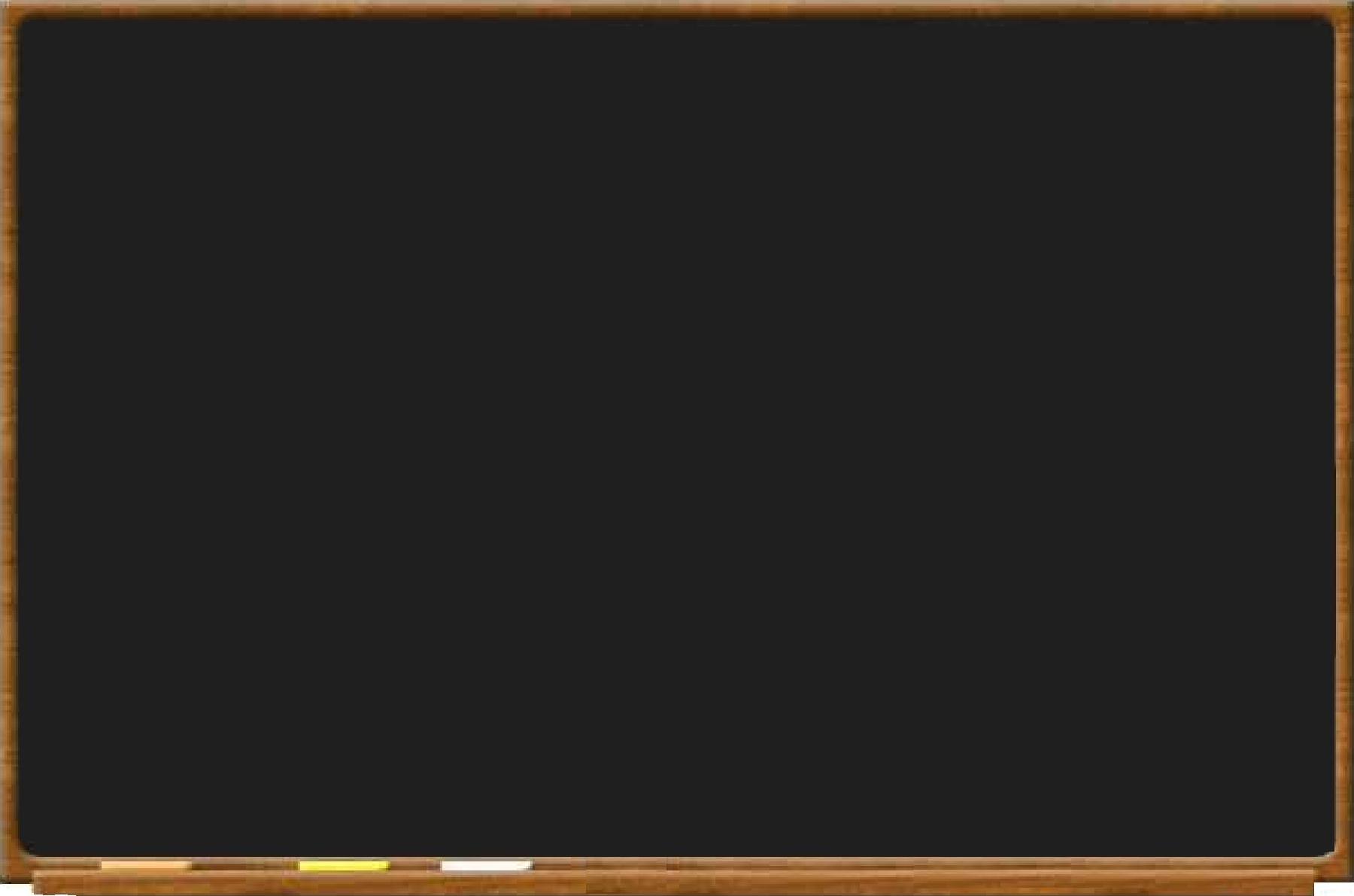 La differenza di due numeri è 16 e uno è il triplo dell’altro. Quali sono i due numeri?
1. Rappresenta il numero più piccolo con uno stecchino:
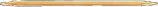 2. Essendo il secondo numero il triplo del primo con quanti stecchini lo rappresenti?
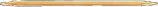 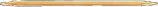 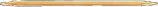 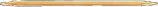 I Problemi con gli Stecchini
Il problema
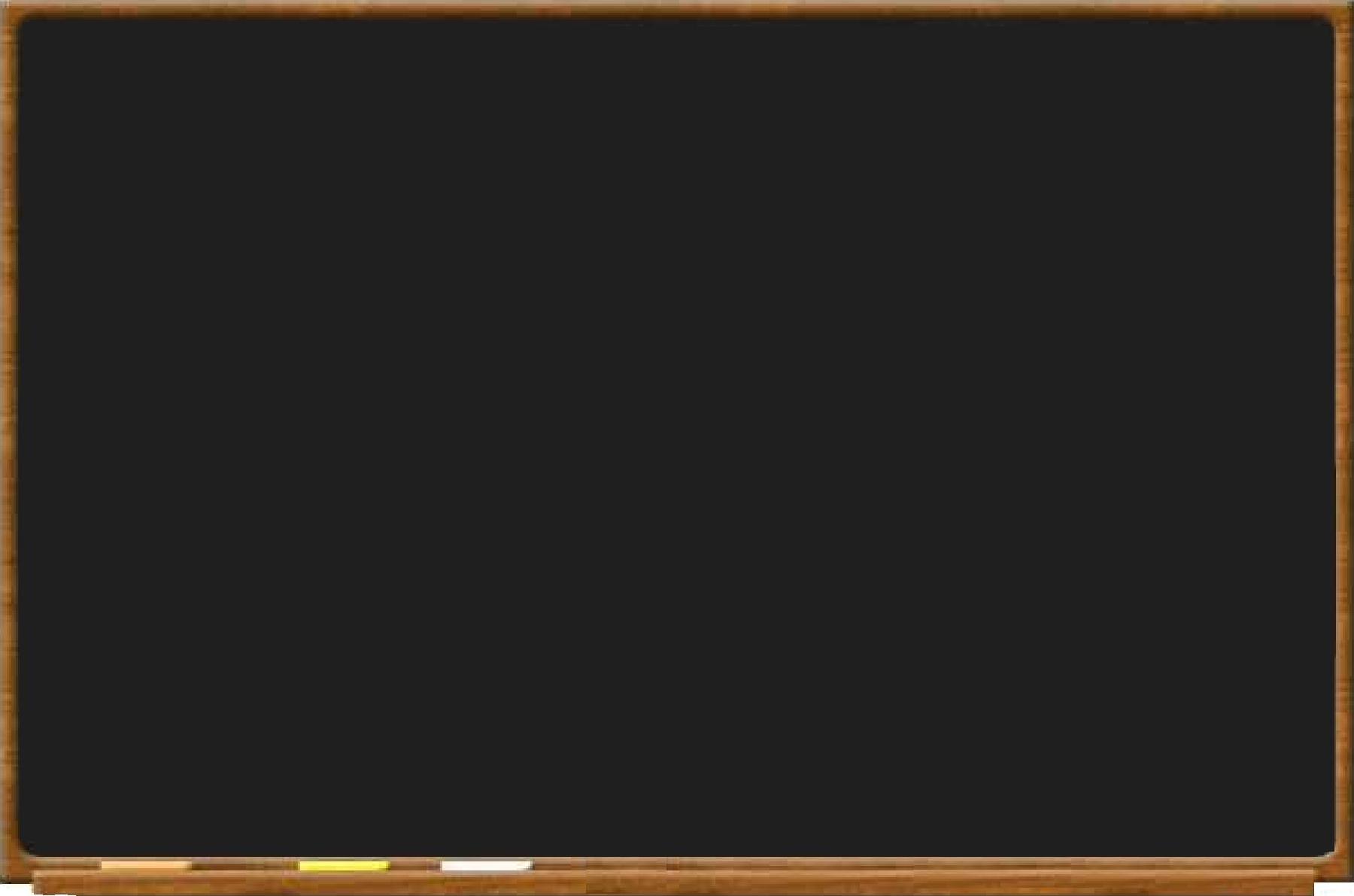 La differenza di due numeri è 16 e uno è il triplo dell’altro. Quali sono i due numeri?
3. Con quanti stecchini rappresenti la differenza dei due numeri?
1° numero
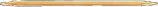 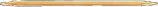 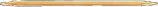 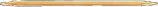 2° numero
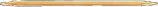 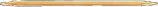 differenza = 2 stecchini
I Problemi con gli Stecchini
Il problema
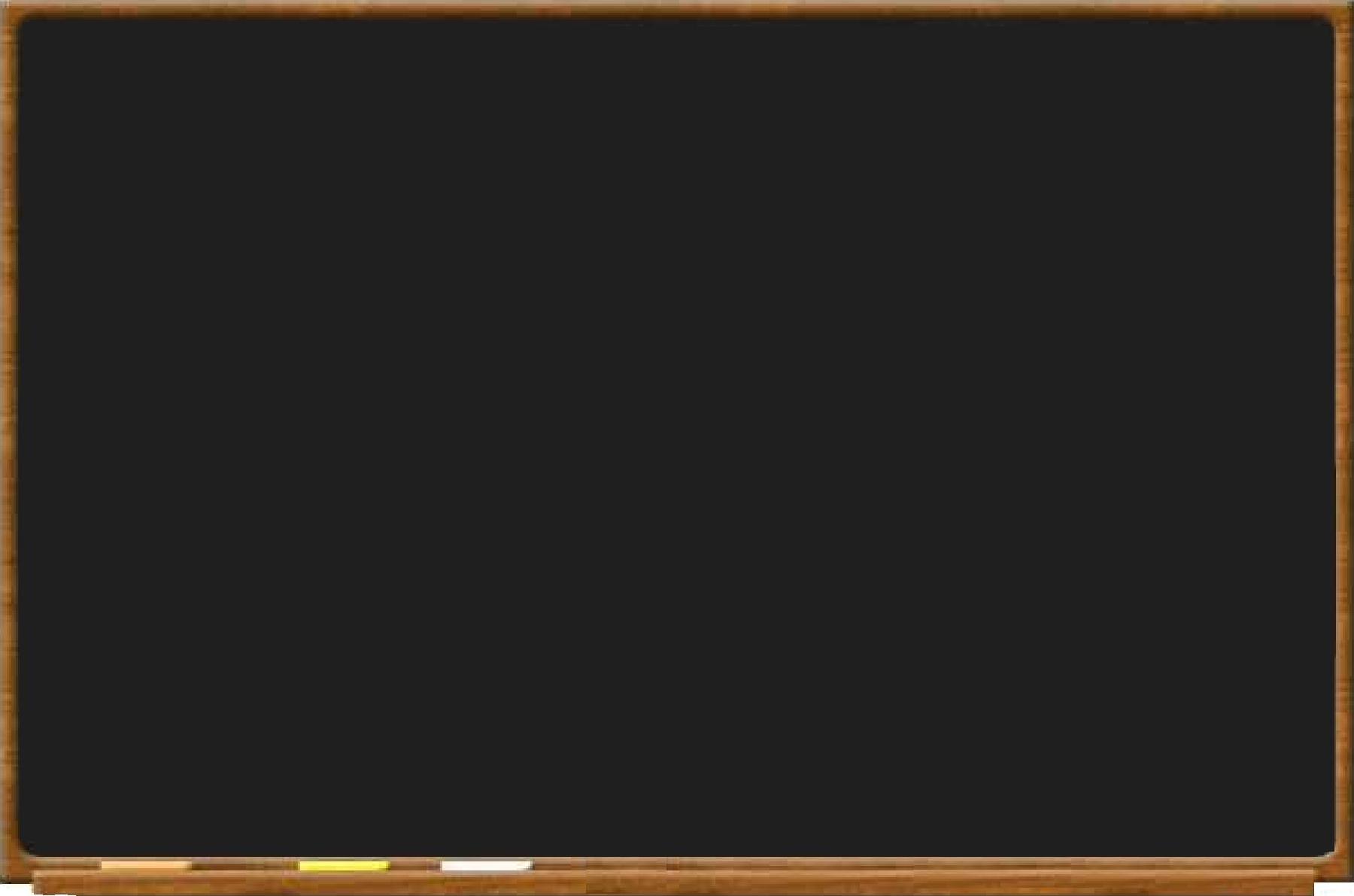 La differenza di due numeri è 16 e uno è il triplo dell’altro. Quali sono i due numeri?
3. Se la differenza 16 è rappresentata da due stecchini, uno stecchino che numero rappresenta?
= 8
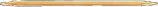 = 16
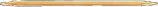 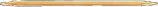 I Problemi con gli Stecchini
Il problema
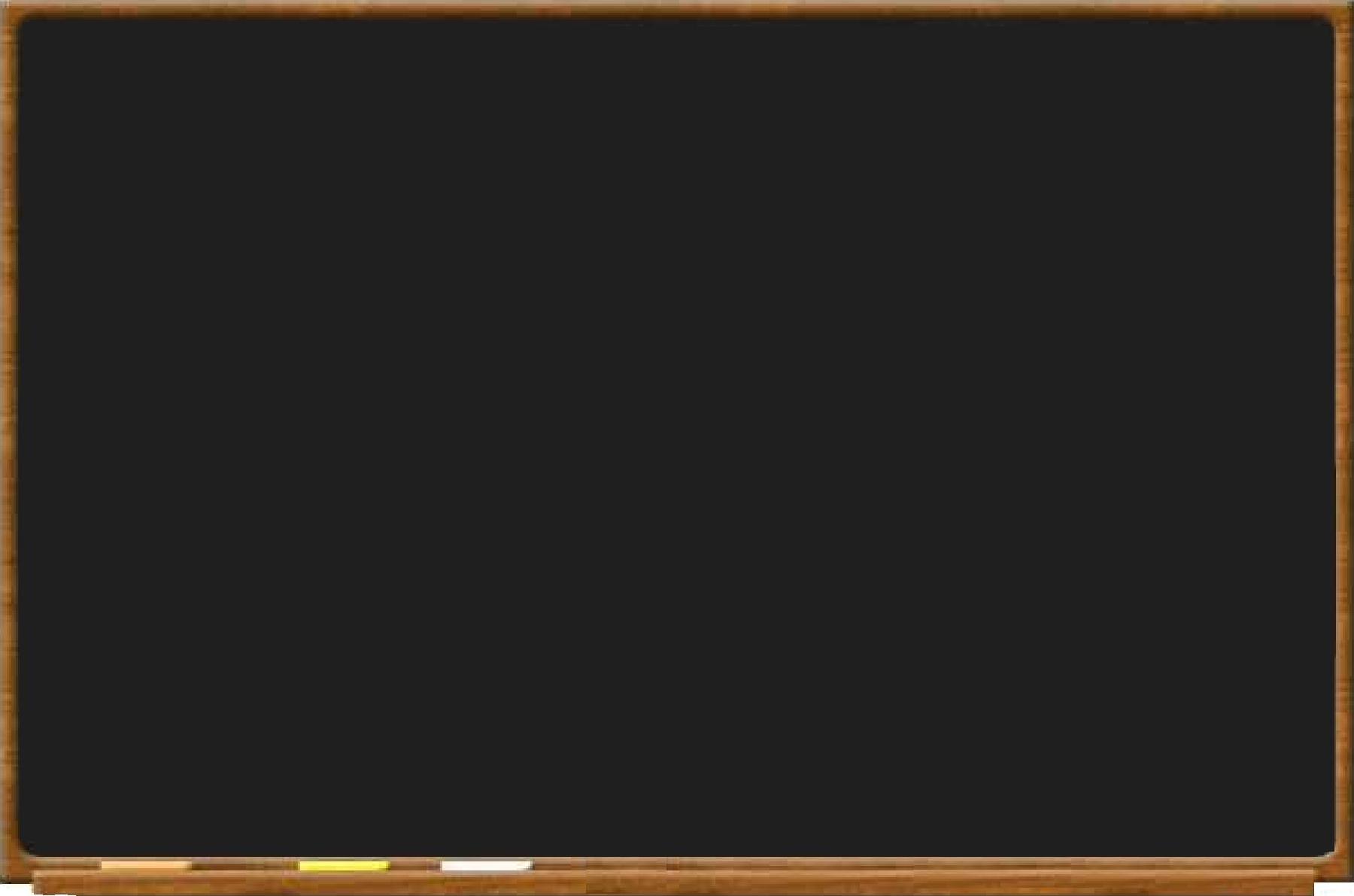 La differenza di due numeri è 16 e uno è il triplo dell’altro. Quali sono i due numeri?
= 8
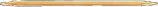 = 24
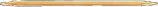 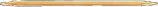 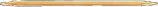 Risposta: il due numeri sono 8 e 24, infatti 24 è il triplo di 8 e la loro differenza è 16.
I Problemi con gli Stecchini
Risolvi da solo i problemi:
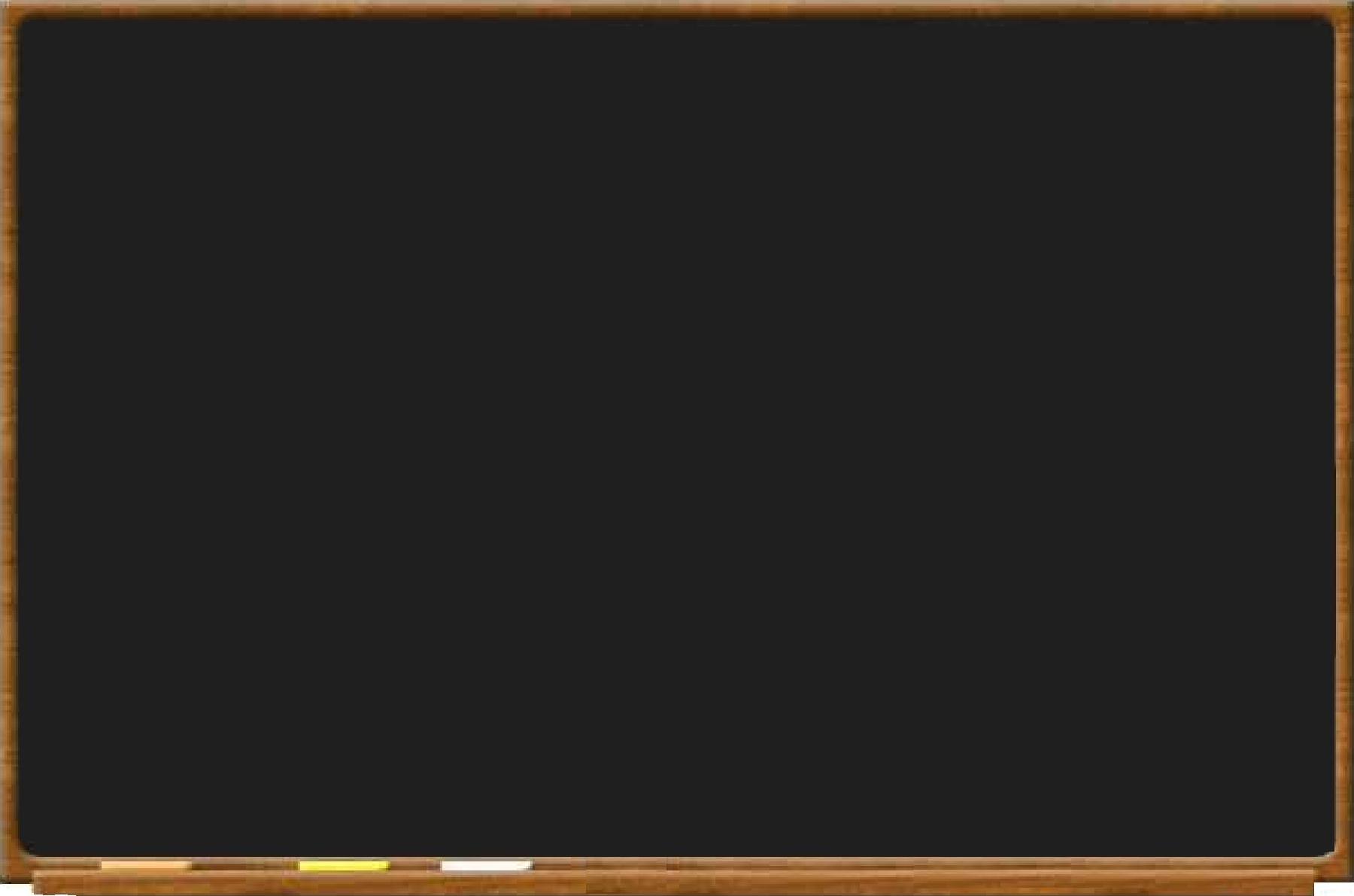 La somma di due segmenti è 32 cm e uno è 4 volte l’altro. Quanto sono lunghi i due segmenti?
La differenza di due numeri è 12 e uno è il doppio dell’altro. Quali sono i due numeri?
Due angoli complementari sono uno il quadruplo dell’altro. Quali sono le ampiezze dei due angoli?
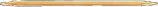 Fine prima parte